Diplom
For deltagelse i Dansk Squash Forbunds
Bobby Boast Cup
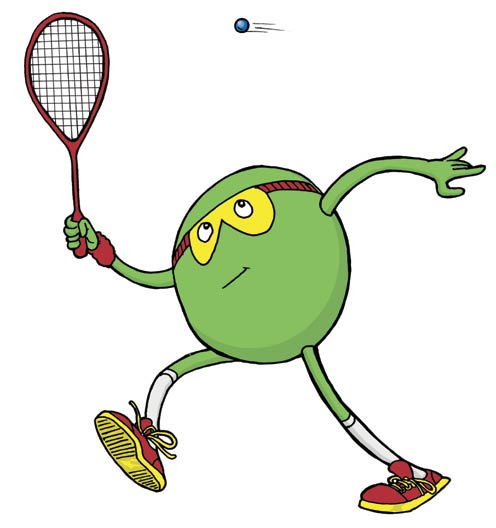 Dato
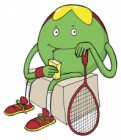 Indsæt spillernavn
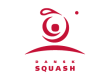 Indsæt værtsklub, turneringsansvarlig
Indsæt evt. klublogo